Право в системе 
социальных норм
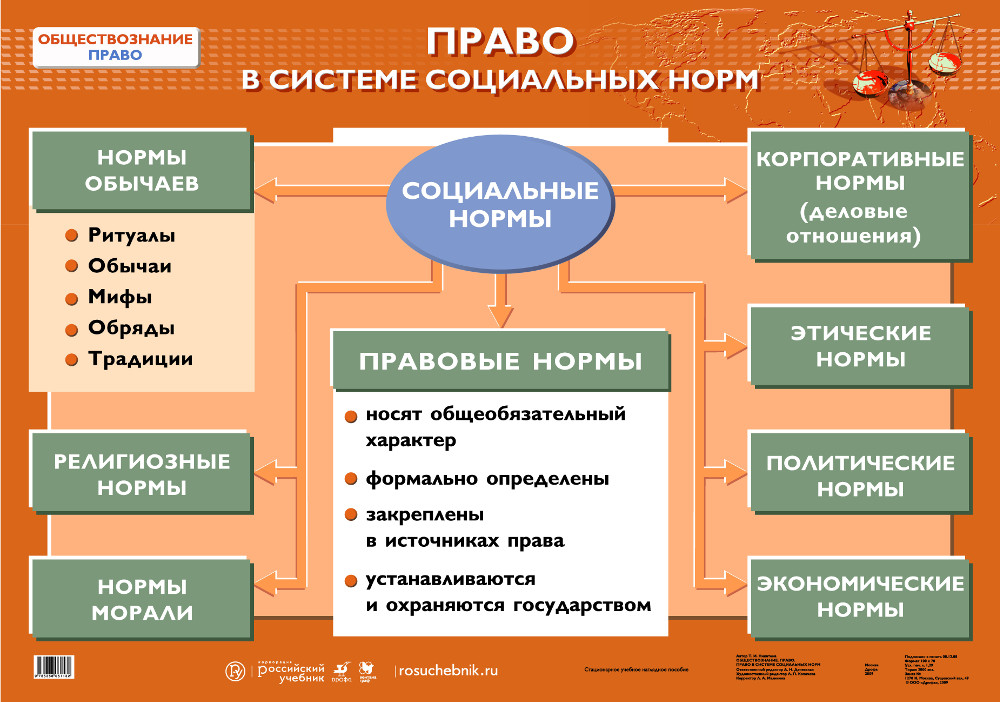 «Право – искусство справедливости и добра»  (древнеримское изречение)
1.Нормативно-правовой подход.
Право – исходящая от государства система общеобязательных норм, которая обеспечивает юридическое регулирование общественных отношений и охраняется силой государства.  -  Позитивное (положительное) право
2.Естественно-правовой подход.
Естественное право – право, которое возникло объективно, из самой природы человека, общества, не является творением людей. 
Вид права выражает объективно присущее человеку притязание на свободу и проявляется в неотчуждаемых (неотъемлемых), принадлежащих человеку от рождения, правах. 
По отношению к позитивному праву естественное право выступает в качестве идеала, критерия свободы и справедливости.
3.Интегративный подход.
Синтезирование разных подходов к праву и его определению.
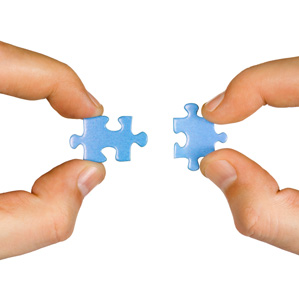 «Право» в современной науке используется в нескольких значениях:
 Право, как социально-правовые притязания людей (естественное право).
 Право – официально признанные возможности, которыми располагает человек (субъективное право).
 Право – система юридических норм (объективное право).
 Право – правовая система.
Основные признаки права
установленных государством
общеобязательных
Право
Система
 норм
охраняемых государством
закрепляющих общественный 
и государственный строй
Общие черты морали и права
Являются социальными нормами
Правовые нормы могут содержать нормы морали
Единая цель – способствовать общественному согласию, гармонизации отношений в обществе;
Принцип справедливости
5.    Идейная основа: основываются на общечеловеческих принципах (равенство, свобода, жизнь);
6.   Воспитательное воздействие, формирование внутренних убеждений.
Отличия морали от права
Мораль (нормы морали)
Право (нормы права)
Появилась раньше политики, права и государства
Появилась позже морали
Пронизывает все стороны человеческой жизни, все общественные отношения (в том числе и те, которые не подлежат правовому регулированию)
Регулирует определенную  область общественных отношений
Выражает мнение общества
Выражает волю государства, государственный подход к оценке общественных явлений
Формулируется обществом (людьми)
Устанавливаются и фиксируются государством
Мораль (нормы морали)
Право (нормы права)
Существуют и действуют как свод неписанных правил в виде поучений и притч
Формулируются в письменном виде в юридических актах
Более широки по содержанию, дают большой простор для толкования и применения
Более конкретны по содержанию, характеризуются определенностью формулировок
Обеспечивается силой привычки, убежденностью, совестью, давлением общественного мнения
В необходимых случаях реализация обеспечивается принудительными мерами
Исполнять или нет, решает сам человек
Обязательны для исполнения всеми
Формулирует требования в абстрактной, абстрактно-всеобщей форме
Дает четкую формулировку, что можно и  чего нельзя
Функции права
Воспитательная - воздействие на поведение субъектов общественных отношений (запреты и наказание)
Социальный контроль определяет меру возможного и должного поведения субъектов
Регулятивная  устанавливает в обществе правила поведения и регулирует общественные отношения
Охранительная защищает наиболее важные общественные отношения от негативного воздействия
Принципы права
- принцип справедливости: Он имеет моральное правовое содержание, обеспечивает соотношение между правами и обязанностями, преступлением и наказанием. 
- принцип гуманизма: Закон гарантирует неприкосновенность личности: никто не может быть подвергнут аресту или незаконному содержанию под стражей иначе как на основании судебного решения; лишённые свободы, имеют право на гуманное обращение и уважение их достоинства.
- принцип правосудия: ответственность за вину, право на защиту своих прав.
 - принцип равноправия  (ст. 19 Конституции РФ).
Система права - совокупность норм права данной страны
Норма права
Институт права
Отрасль права
Норма права - установленное государством общеобязательное правило поведения
Имеет письменную форму
Установлена государством
Правовая норма
Является общеобязательным правилом поведения
Охраняется и защищается государством
Коробова Е.В.
Структура нормы права
-это внутреннее строение нормы, которое раскрывает ее основные элементы и способы их взаимосвязи.
Гипотеза
Диспозиция
Санкция
определяет неблагоприятные последствия для участников общественных отношений, наступающие в случае нарушения последними предписаний диспозиции.
указывает на жизненные обстоятельства вступления нормы в действие.
содержит само правило поведения участников регулируемых отношений, указывает на его суть и содержание, права и обязанности субъектов, основной элемент нормы права.
ЕСЛИ (гипотеза) - ТО (диспозиция) - ИНАЧЕ (санкция)
Структура нормы права
Указывает на жизненные обстоятельства (время, место) вступления нормы в действие
Само правило поведения, права и обязанности субъектов
ГИПОТЕЗА
ДИСПОЗИЦИЯ
Определяет последствия в случае нарушения правила
САНКЦИЯ
Например, 
«если заключён договор о залоге (гипотеза), 
то он должен быть совершён в письменной форме (диспозиция), 
а иначе договор является недействительным (санкция) 

Не каждая норма права содержит все 3 структурных элемента. Могут быть различные варианты.
Виды правовых норм
По субъектам правотворчества:
Нормы, исходящие от государства;
Нормы, являющиеся результатом прямого волеизъявления населения.
По социальному назначению:
Учредительные (нормы – принципы);
Регулятивные (правила поведения);
Охранительные (стражи порядка);
Обеспечительные (гарантии);
Декларативные (объявления);
Дефинитивные  (определение);
Коллизионные  (столкновение).
Виды правовых норм
По характеру содержащихся в тексте норм правил поведения:
Обязывающие;
Управомочивающие;
Запрещающие.
По функциональной роли:
Императивные  (не допускающие отклонения);
Диспозиционные (возможность самому  разрешить спор);
Рекомендательные;
Поощрительные.
Виды правовых норм
По сфере и субъектам действия:
Общего действия (распространяются на всех граждан);
Ограниченного действия (имеют пределы: временные, территориальные, субъективные);
Локального действия (в пределах какого – то учреждения, организации).
Отрасль права – это относительно самостоятельное подразделение системы права, обособленная группа правовых норм и институтов, объединённых общностью социальных отношений, которые они регулируют.
Публичное право регулирует отношения между государством и гражданами.Частное право регулирует отношения между субъектами права (люди, коллектив).
частное
публичное
Конституционное
Уголовное
Административное
Финансовое
Уголовно-процессуальное
Гражданское
Семейное
Трудовое
Предпринимательское
Земельное
Институт права - объективно обособившаяся внутри той или иной отрасли  группа взаимосвязанных однопорядковых юридических норм, регулирующих отдельные стороны общественных отношений.
 
Например, отрасль права – гражданское право, 
институт гражданского права – отношения    собственности; 
трудовое право (институт увольнения, рабочего времени, трудовой договор); 
уголовное право (институт преступлений против собственности, экологических преступлений.
Домашнее задание
§  25;
Выполните задания ниже.
1. К какому виду относятся данные нормы права?2. В каждой норме назовите имеющиеся структурные элементы (гипотеза, диспозиция, санкция)
А. Граждане РФ, достигшие 18 лет, имеют право избирать; лица препятствующие осуществлению этого права, привлекаются к административной ответственности.

Б. За осуществление экстремистской деятельности граждане РФ, иностранные граждане и лица без гражданства несут уголовную, административную и гражданско-правовую ответственность в установленном законодательством РФ порядке».

В. «Носителем суверенитета и единственным источником власти в РФ является её многонациональный народ».
3. Какие поступки относятся к морали (1), какие к праву (2)? Запишите последовательность цифр.
а) распивать алкогольные напитки;
б) угрожать расправой;
в) завидовать;
г) не платить налоги;
е) лгать;
ж) оставить в опасности тонущего подростка;
з) не оплатить проезд в общественном транспорте;
и) портить школьное имущество;
к) отказать в помощи пожилому человеку.
4. В приведенном ниже перечне найдите отрасли права (1) и институты права (2) . Запишите  последовательность  цифр.
А. Гражданство
Б. Гражданское право
В. Конституционное право
Г. Наследование
Д. Дарение
Е. Семейное право
Ж. Административное право
5. Соотнесите отрасли права и правовые институты